Rotary Vane Reciprocating  Compressor

Patent Application No. 5624/CHE/2014
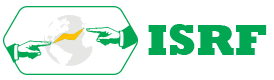 ISRF Proprietary 			- Patent Pending -
Rotary Vane Reciprocating  Compressor
Positive displacement  compressors handle less mass flow rate at high pressure ratio
Aerodynamic compressors handles high mass flow rate at less pressure ratio
RVR is a trade off between positive displacement and aerodynamic compressors which provides higher mass flow rate and pressure ratios
Efficiency is estimated to be better than aerodynamic compressor
Rapid prototype model has been made
Addressed stress, centrifugal forces, lubrication, mechanical losses etc.,
Working on vibration and vane tip optimization 
Several possible configurations have been covered in patent application
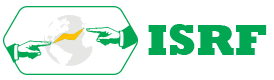 ISRF Proprietary 			- Patent Pending -
Rotary Vane Reciprocating  Compressor
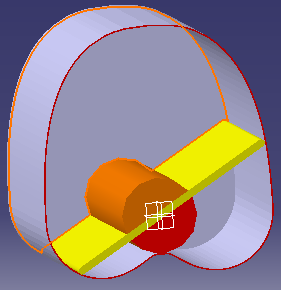 Air Intake 2
Casing length
Vane
Vane length
Rotor
Outlet
Air Intake 1
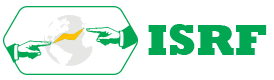 ISRF Proprietary 			- Patent Pending -
Rotary Vane Reciprocating  Compressor
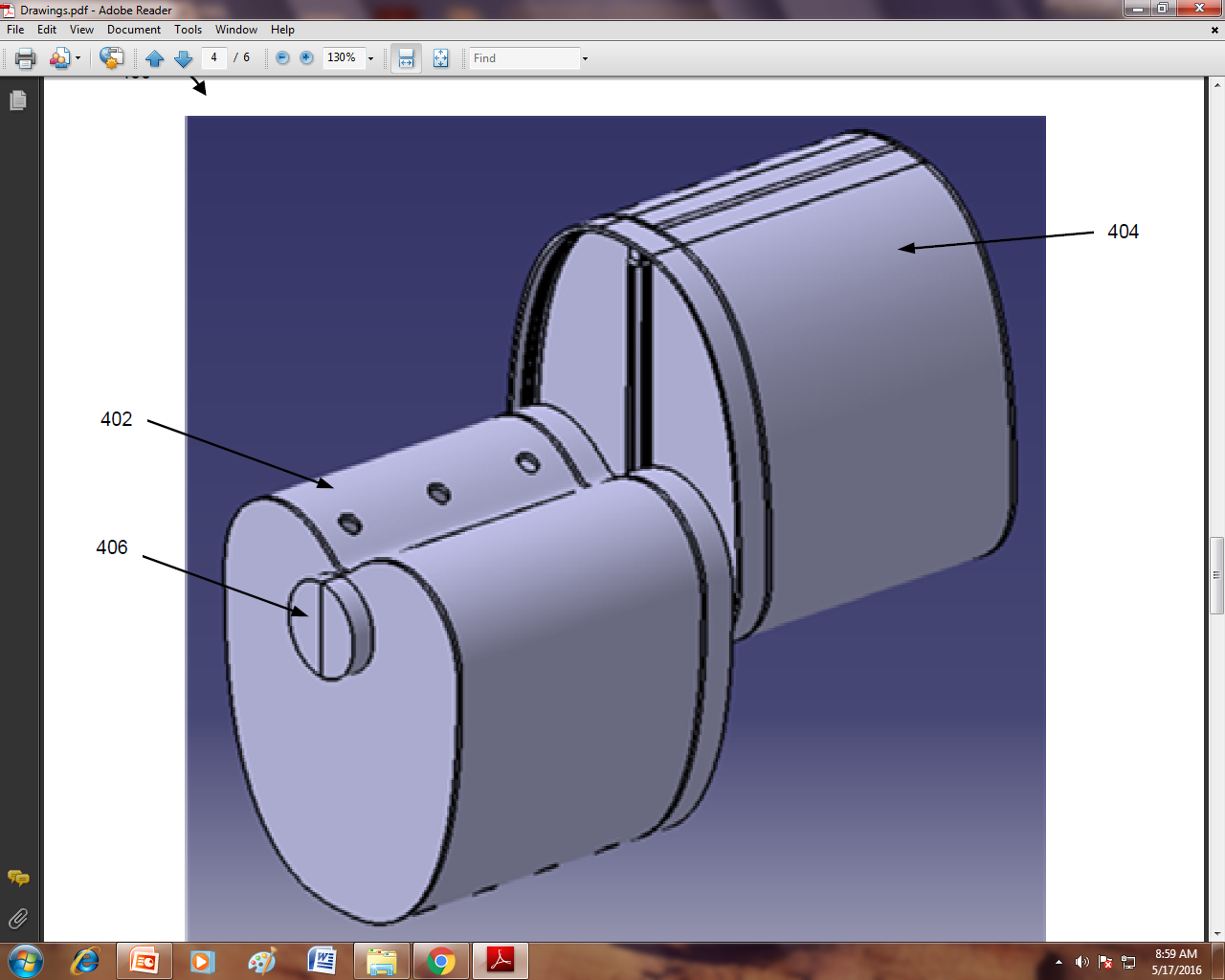 Casing
Intake
Rotor
Rotary Vane Reciprocating  Compressor
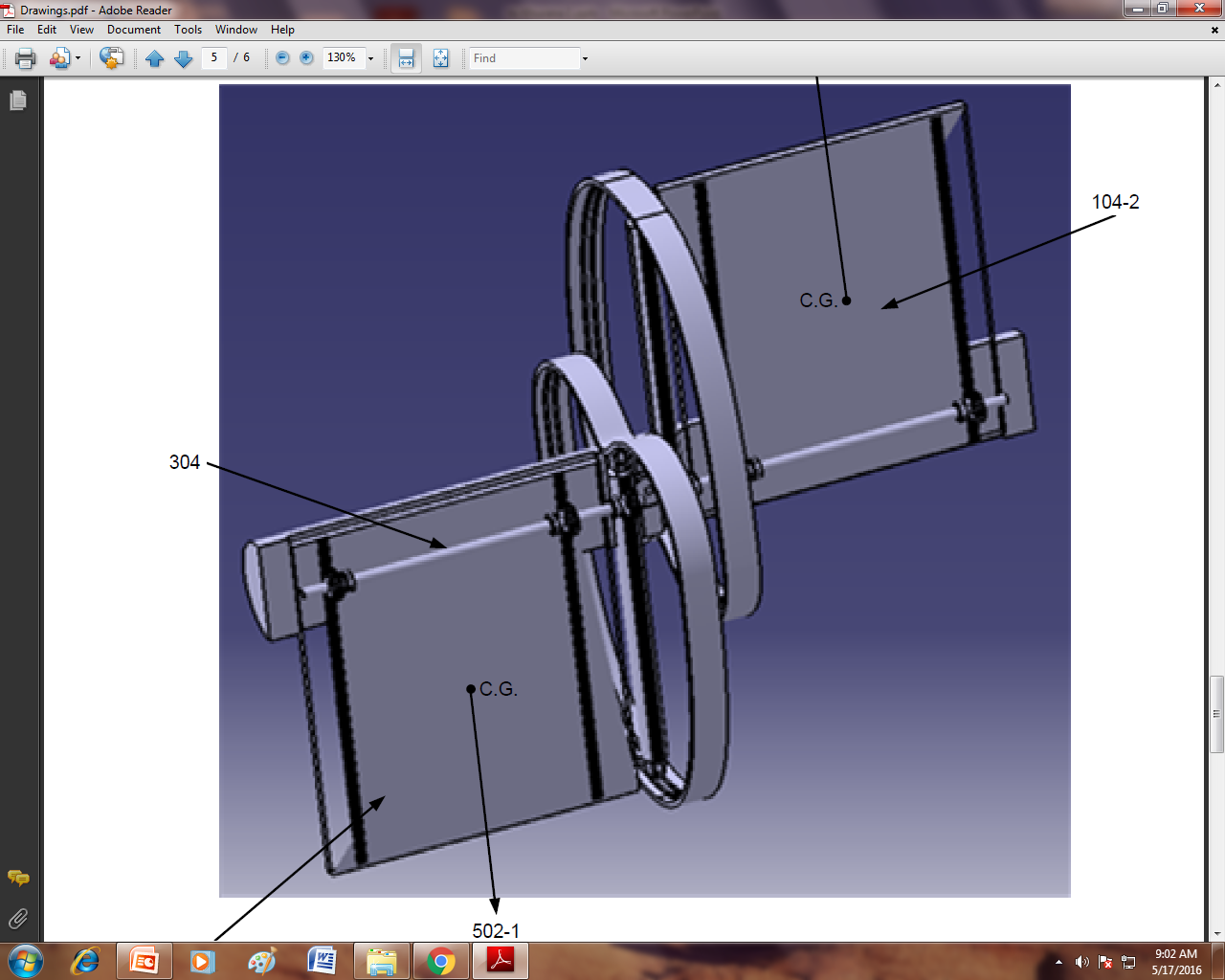 Shaft
Vane
Business Potential
Unique design

Significantly lower size and cost compared to the existing positive displacement compressors with similar mass flow and pressure ratio 

Can cover large applications including Food industry, Tool Industry, Chemical Industry, Refrigeration , Central Air conditioning etc.,

Huge Indian and International market
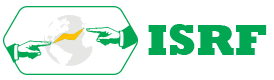 ISRF Proprietary